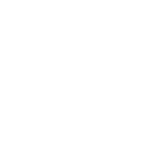 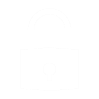 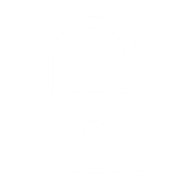 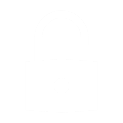 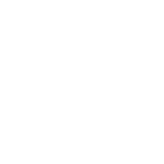 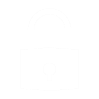 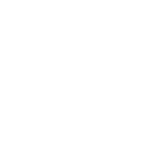 Open Access Policies
SNSF vs UNIGE vs IHEID
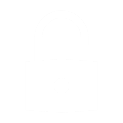 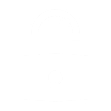 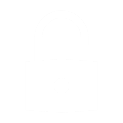 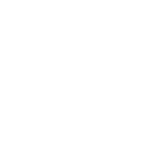 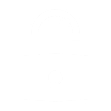 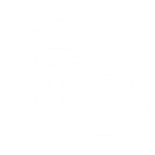 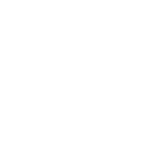 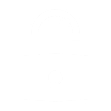 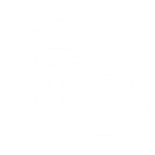 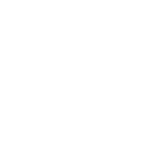 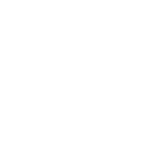 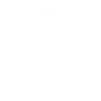 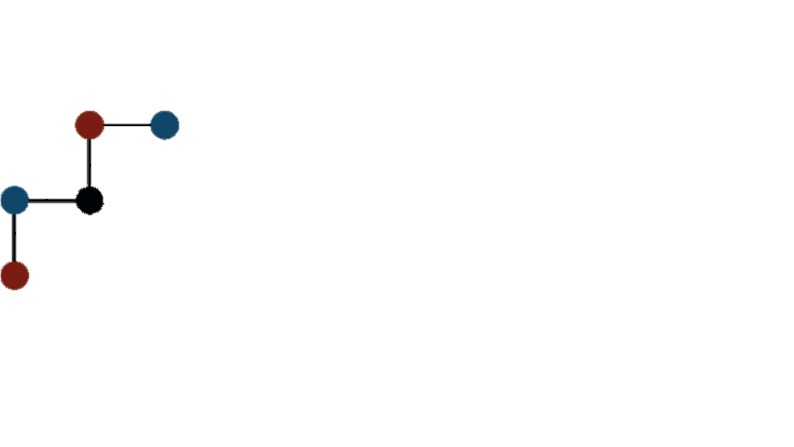 100% OAsince 2020
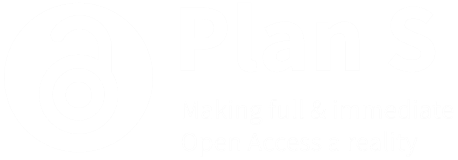 Swiss National
Science Foundation
No embargo for articles,
Rights Retention Strategy
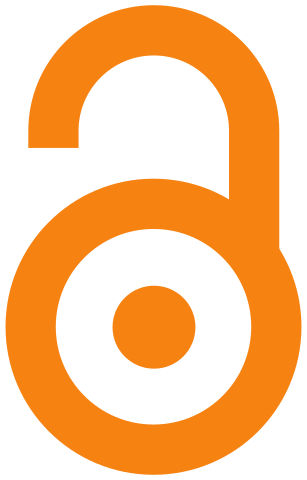 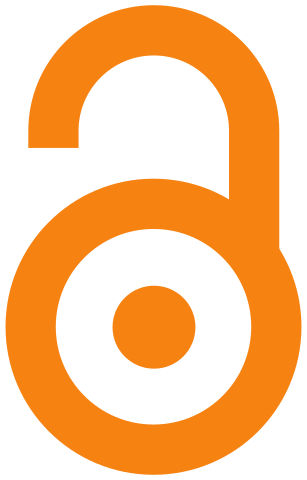 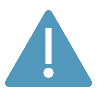 No policy yet, but…
100% OAsince 2022
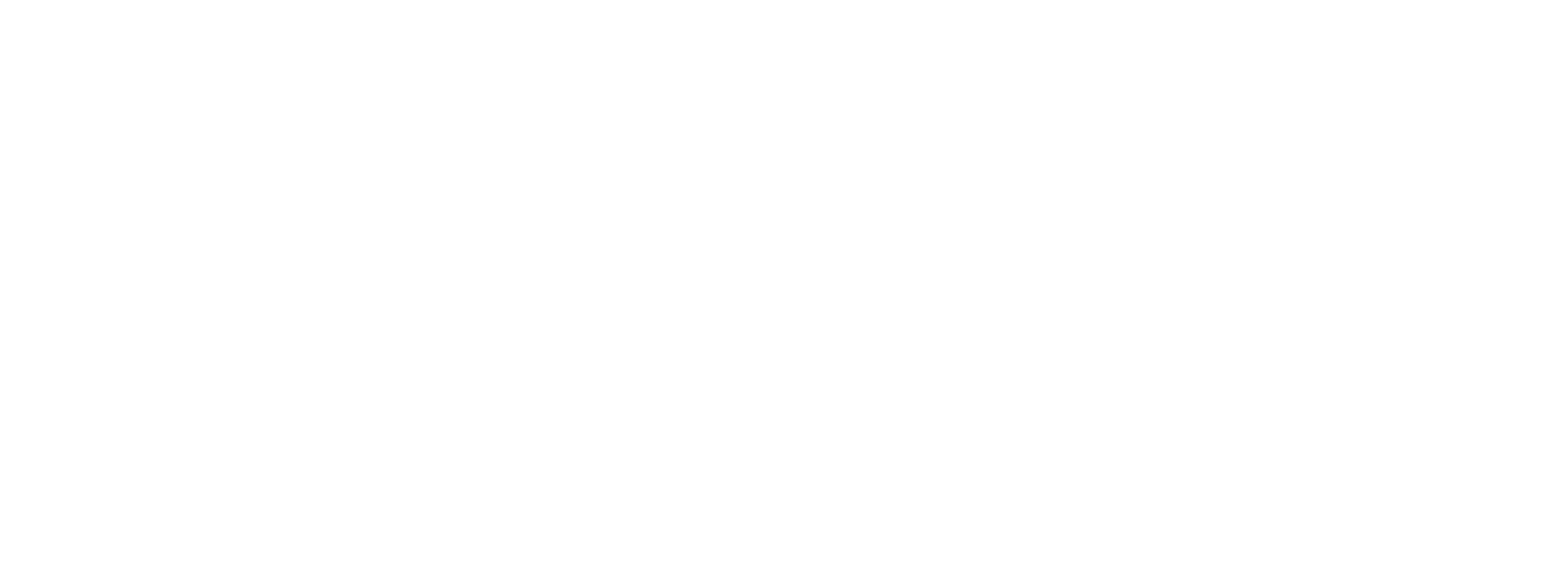 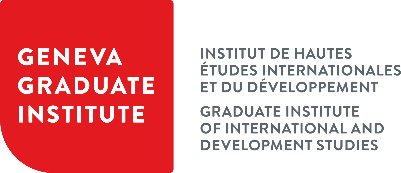 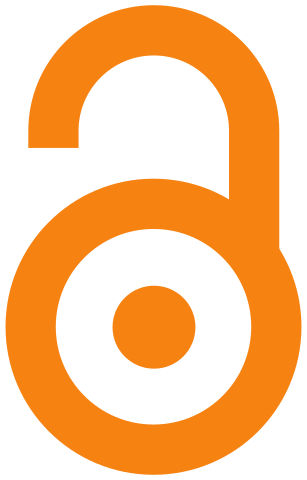 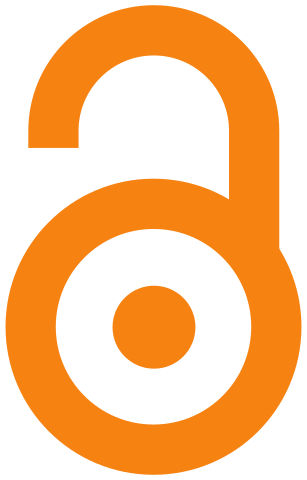 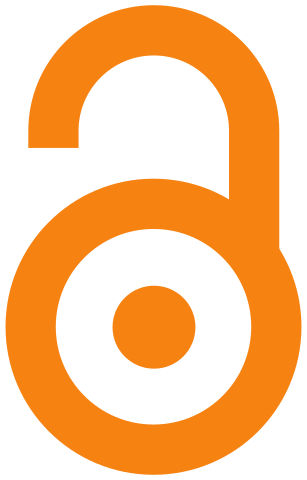 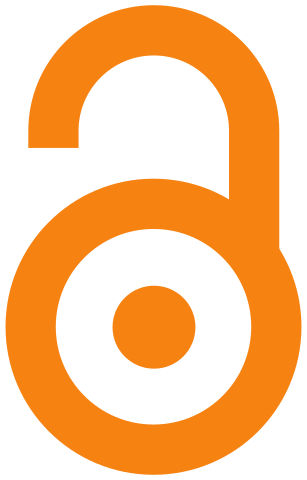 Have an OA question? 
Just ask a Librarian!
catherine.brendow
@graduateinstitute.ch
Disciplinary repositories?
ResearchGate, Academia, SSRN…?
These are good OA options
Publication on private platforms does not meet Open Access criteria!
Mandatory registration on these platforms hinders free access.
They can make their access for-pay at any time, or cease their activity.
They are commercial entities who sell the data collected from their users.
The shared version is not always the one having passed peer review.
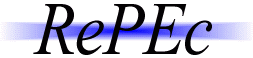 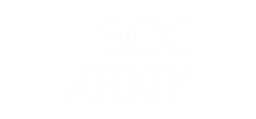 KATHRYN & SHELBY CULLOM DAVIS LIBRARY 
library@graduateinstitute.ch
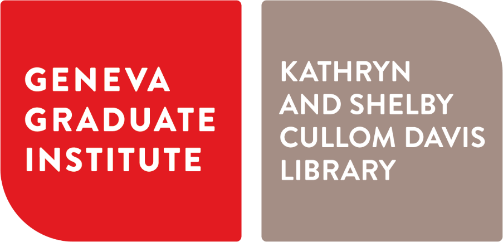 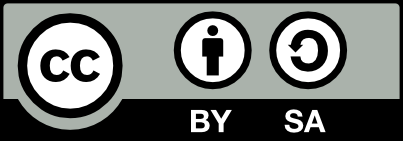 Adapted from UNIGE Library (2023) by Guillaume Pasquier & Catherine Brendow
This document is shared under a Creative Commons Attribution-ShareAlike 4.0 International License